Manner
GE 1
Luku 3. Muuttuva ilmasto
Kasvihuoneilmiö
https://www.youtube.com/watch?v=WfE4-PpqvIY

=Maapallolla elämiselle elintärkeä ilmiö, jossa maapallon pinnalta takaisin Aurinkoon heijastuvasta säteilystä osa sitoutuu ilmakehän kasvihuonekaasuihin lämmittäen ilmakehää.
Manner 1 Luku 3
Ihmisten tuottamia kasvihuonekaasuja ja niiden lähteitä
Manner 1 Luku 3
Ilmastonmuutos
Luonnollinen kasvihuoneilmiö on välttämätön maapallolle
Ilmastonmuutos johtuu ihmiskunnan aiheuttamasta kasvihuoneilmiön voimistumisesta
Tärkeimmät kasvihuonekaasut:
vesihöyry, hiilidioksidi, metaani, dityppioksidi
määrä ilmakehässä kasvanut
Suurimmat hiilidioksidipäästöt tulevat rikkaista maista sekä Kiinasta ja Intiasta
Manner 1 Luku 3
Tärkeimmät kasvihuonekaasut
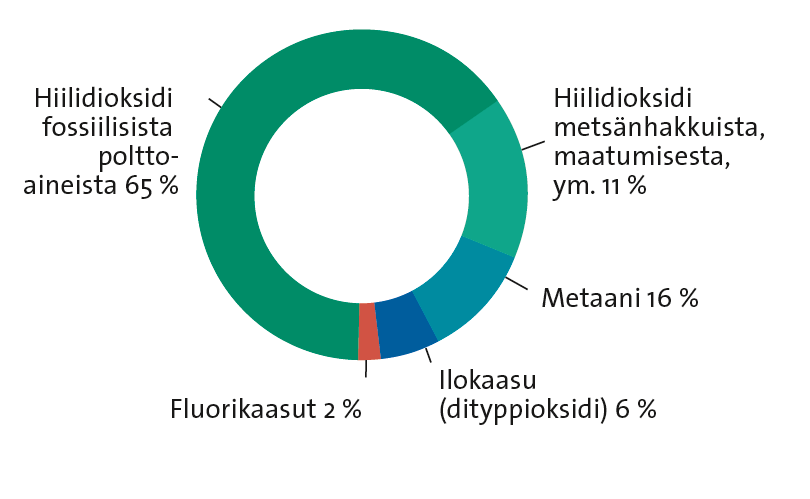 Manner 1 Luku 3
Teht. 7 s. 32
Etsi netistä tietoa seuraavissa maissa esiintyvistä ilmastonmuutoksen seurauksista:
Syyria
Amazon
Venäjä
Kiina
Manner 1 Luku 3
Luonnollisen ilmastonvaihtelun syklit
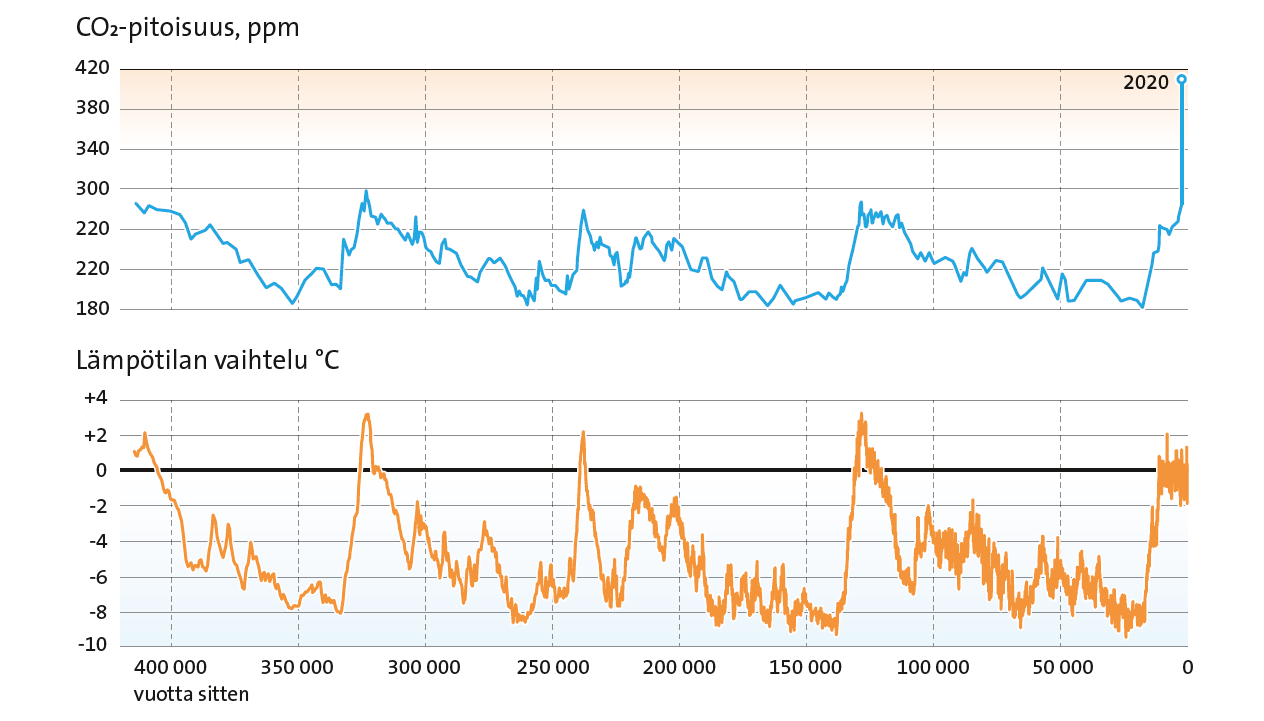 Maapallon ilmasto vaihtelee myös luontaisesti, mutta viimeaikainen ihmisen aikaansaama muutos on poikkeuksellisen nopea.
Elämme parhaillaan jääkauden keskellä olevaa lämmintä välivaihetta, interglasiaalia.
Jääkausi=glasiaalikausi
Manner 1 Luku 3
Ilmastonmuutos
Ihminen on muuttanut niin voimakkaasti maapallon ympäristöä ja ilmastoa, että elämme nyt vuodesta 1950 alkaen uutta geologista aikakautta antroposeeniä eli ihmisen aikakautta.

Kasvihuonekaasupäästöt syntyvät mm. energiantuotannosta, maa- ja metsätaloudesta, teollisuudesta, liikenteestä ja rakentamisesta

Maapallon keskilämpötila noussut 1850-luvulta nykypäivään lähes asteella.
Manner 1 Luku 3
Kotitehtävät
Teht.1-4 s. 32
Lisätehtävänä teht. 5
Manner 1 Luku 3